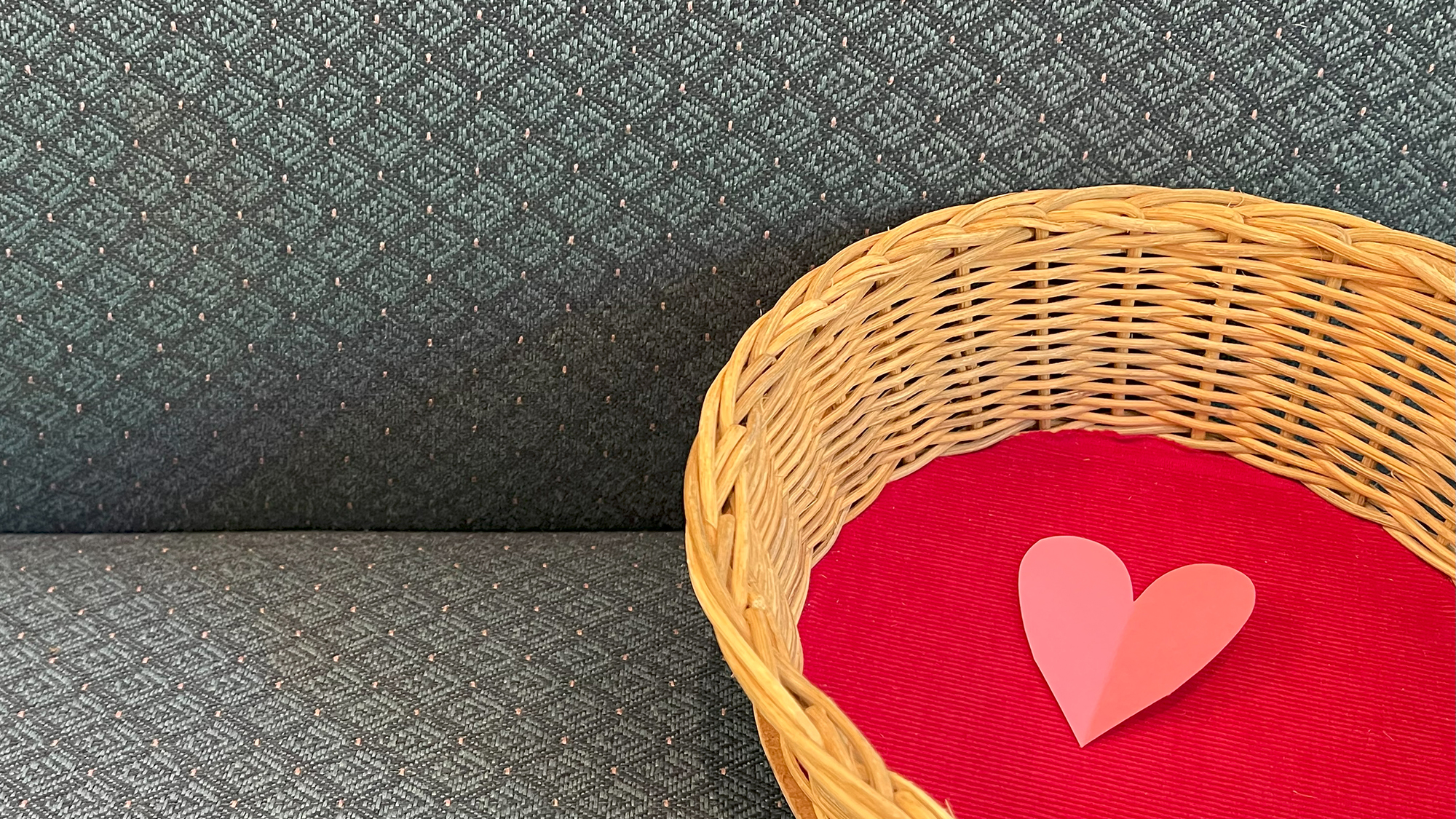 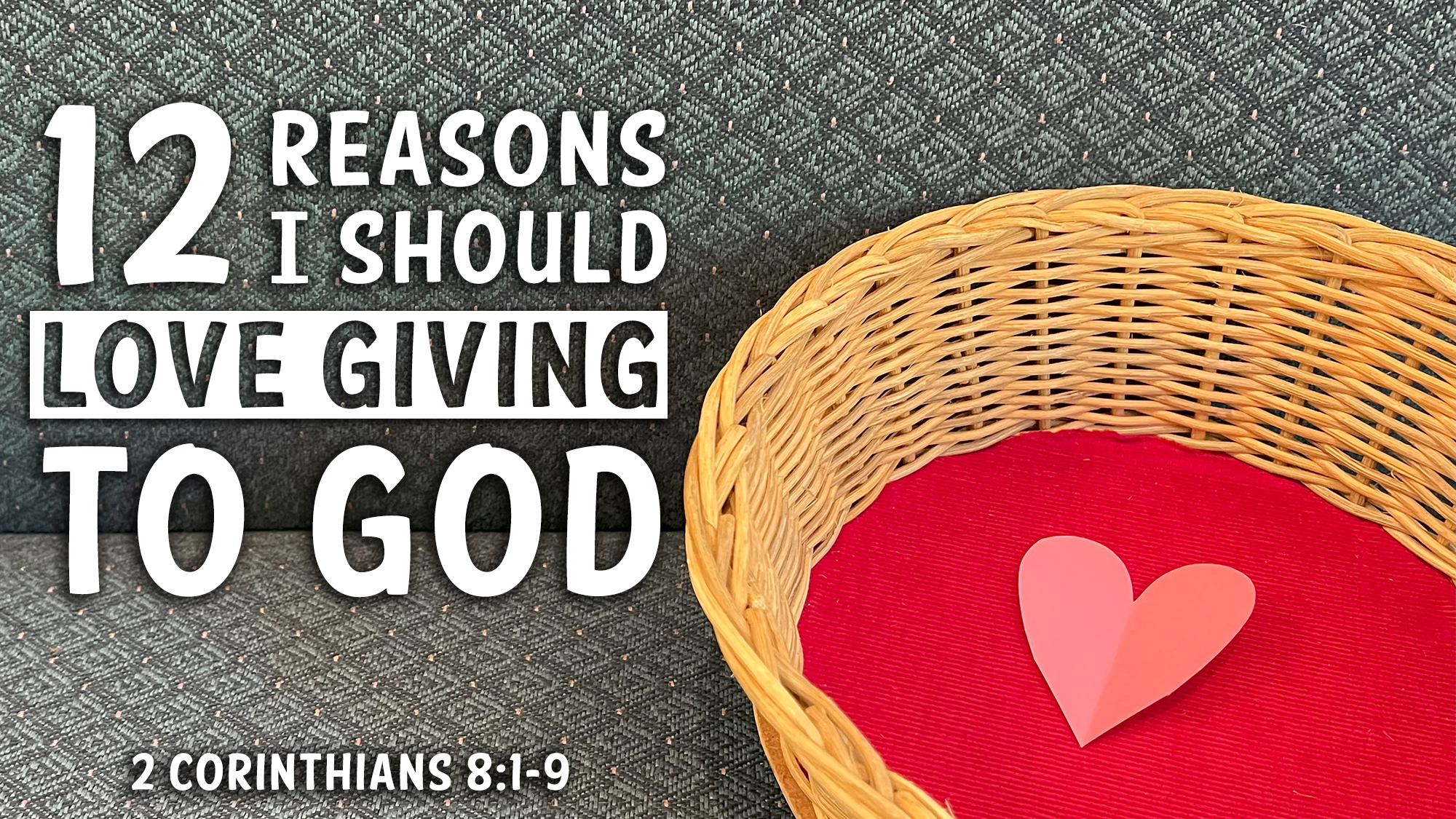 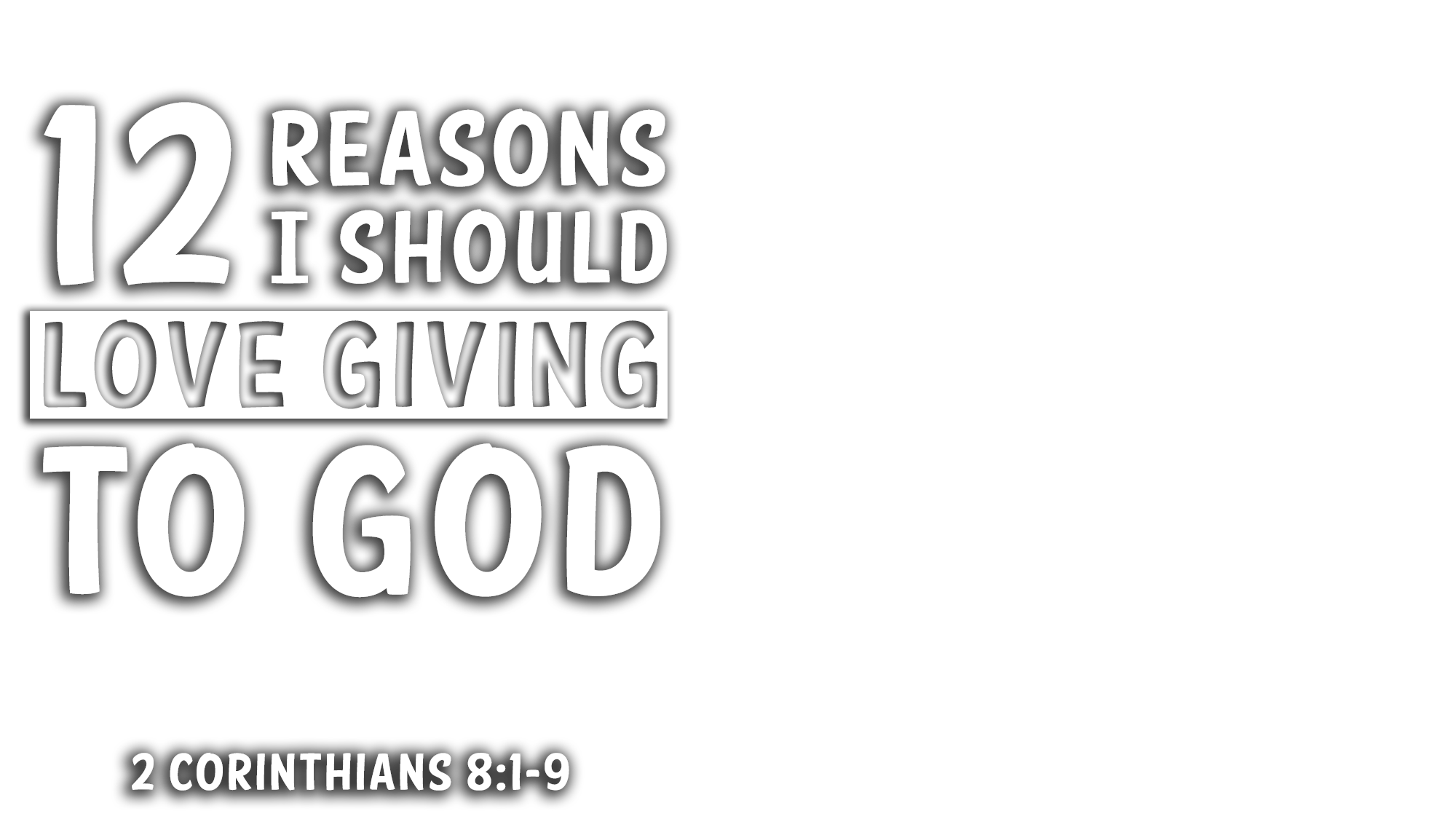 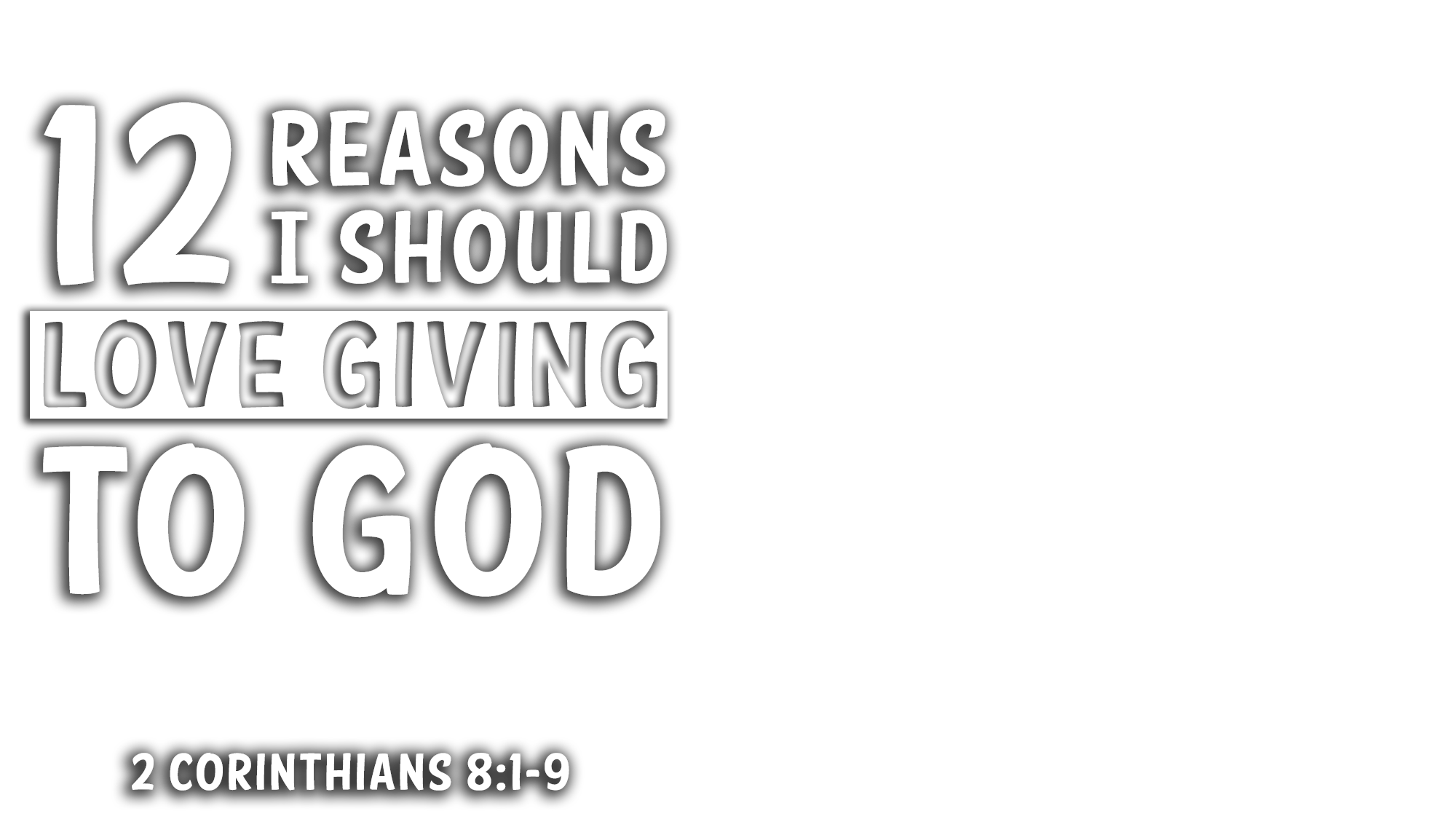 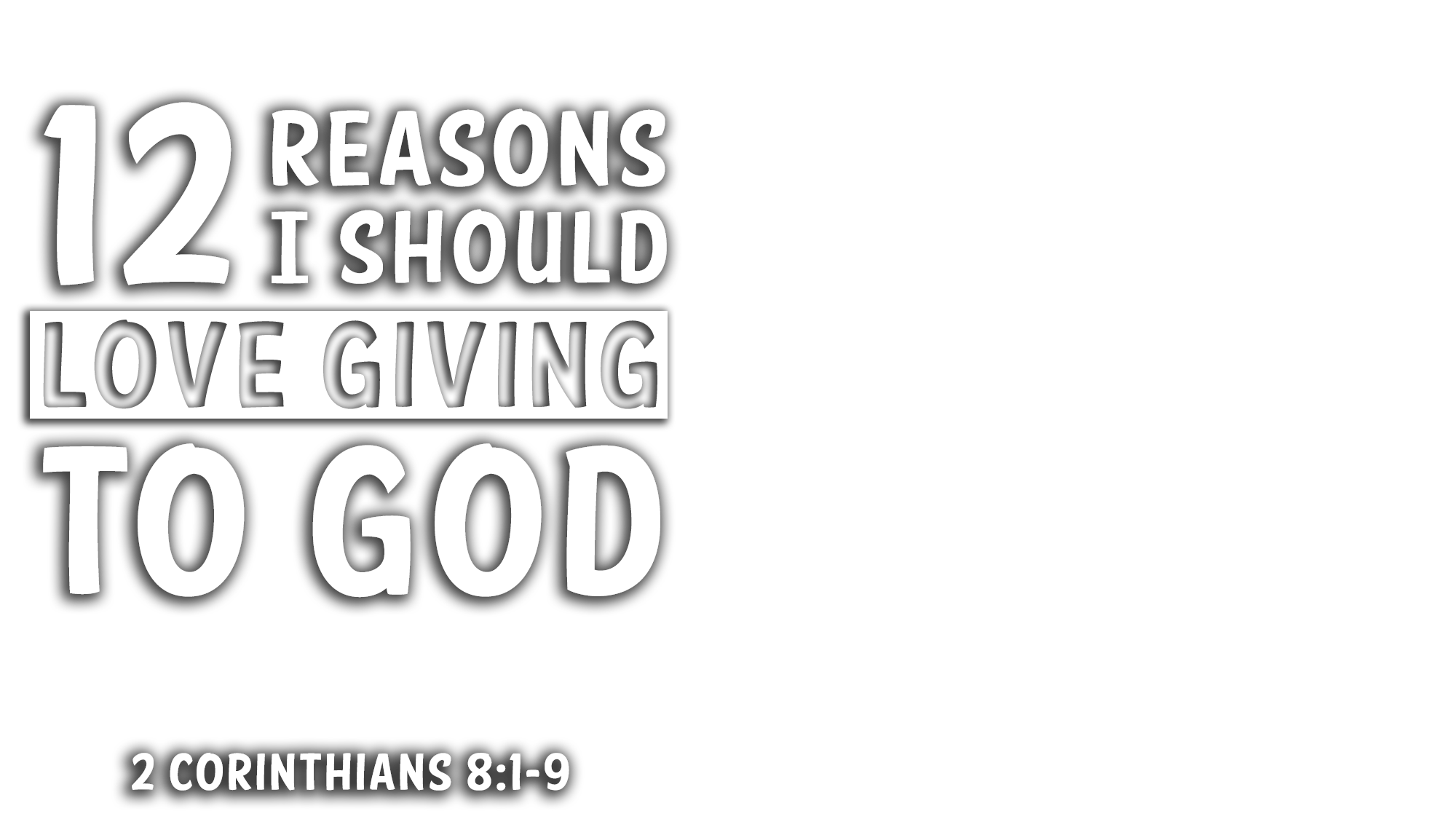 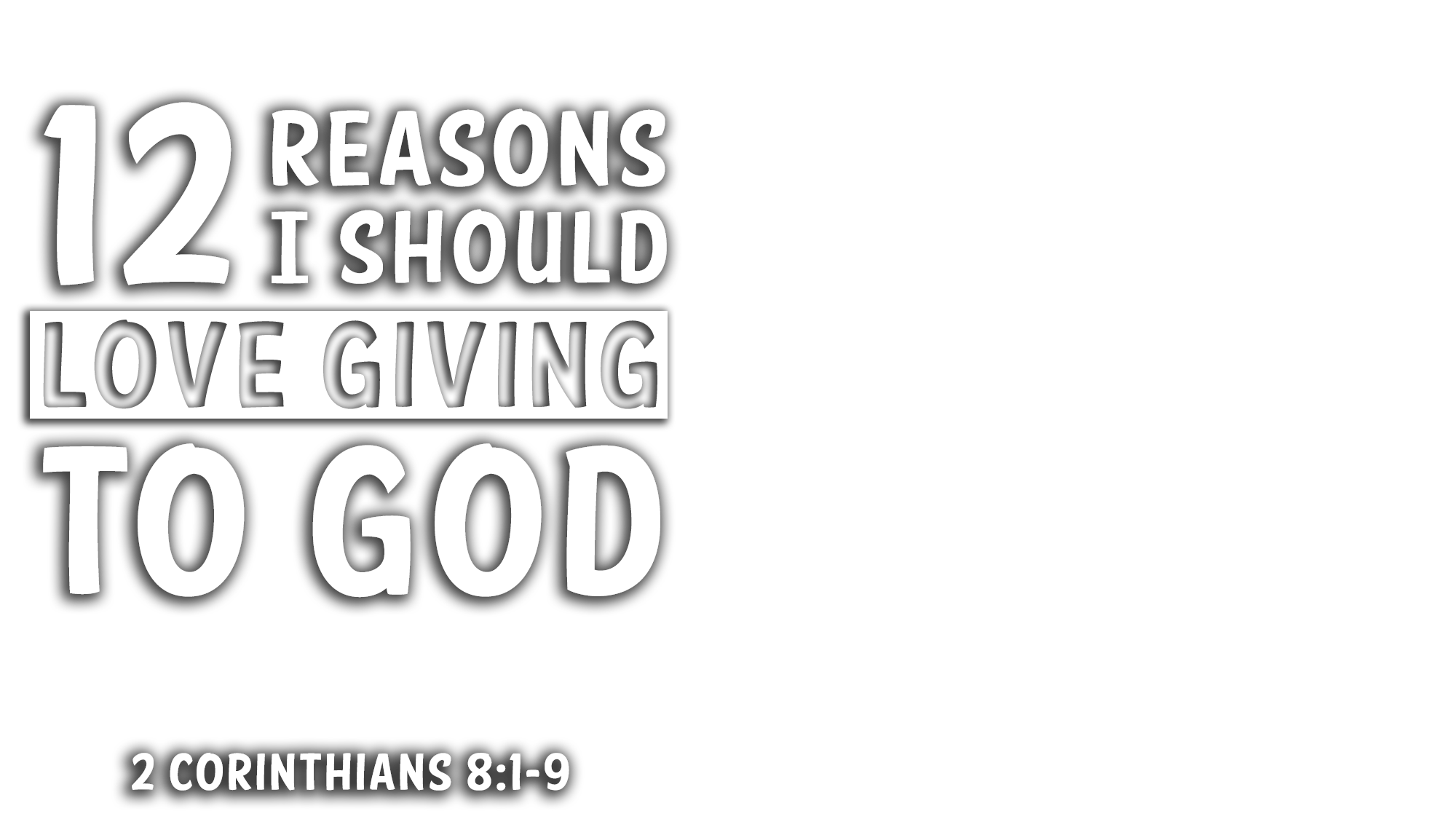 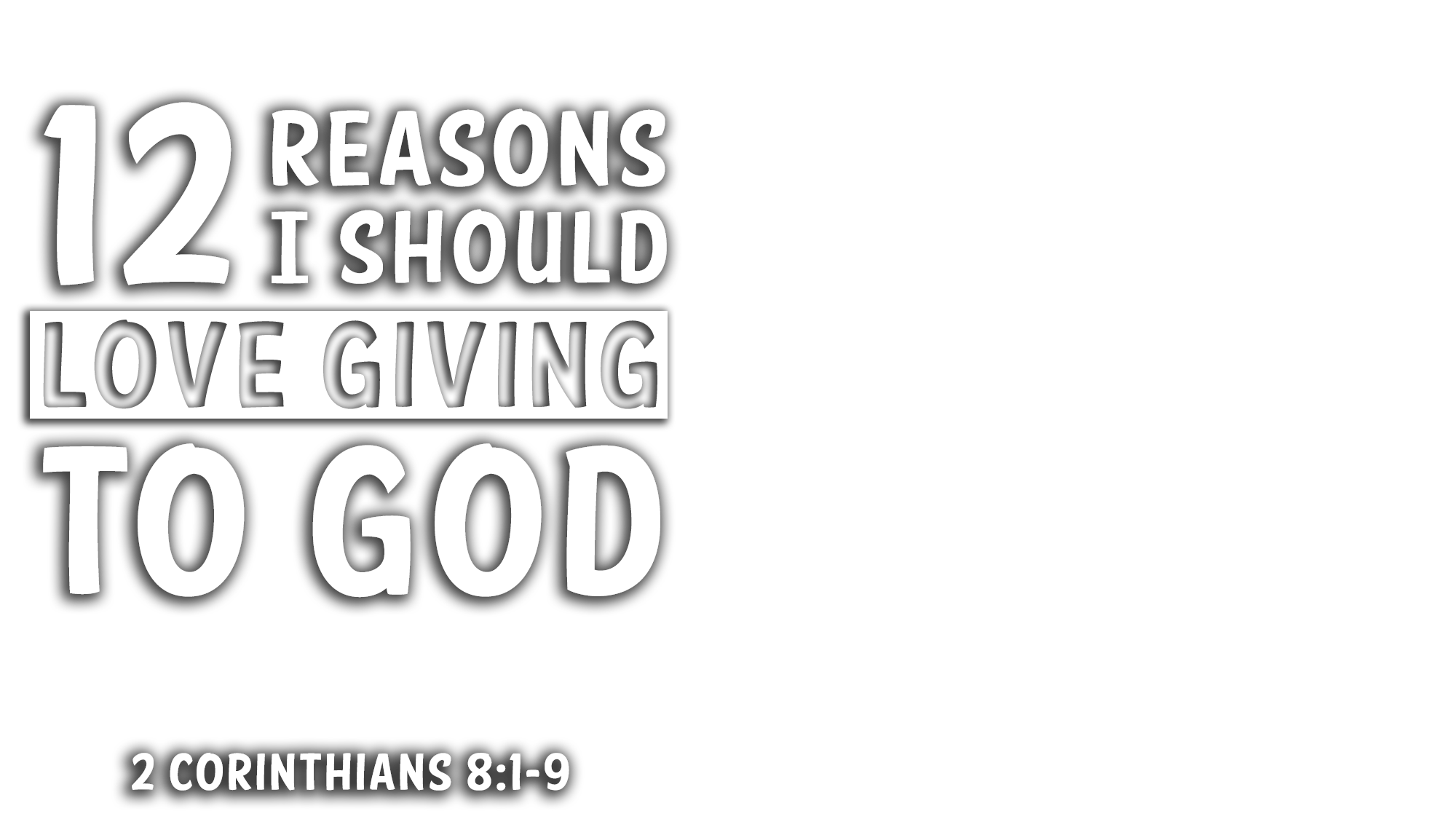 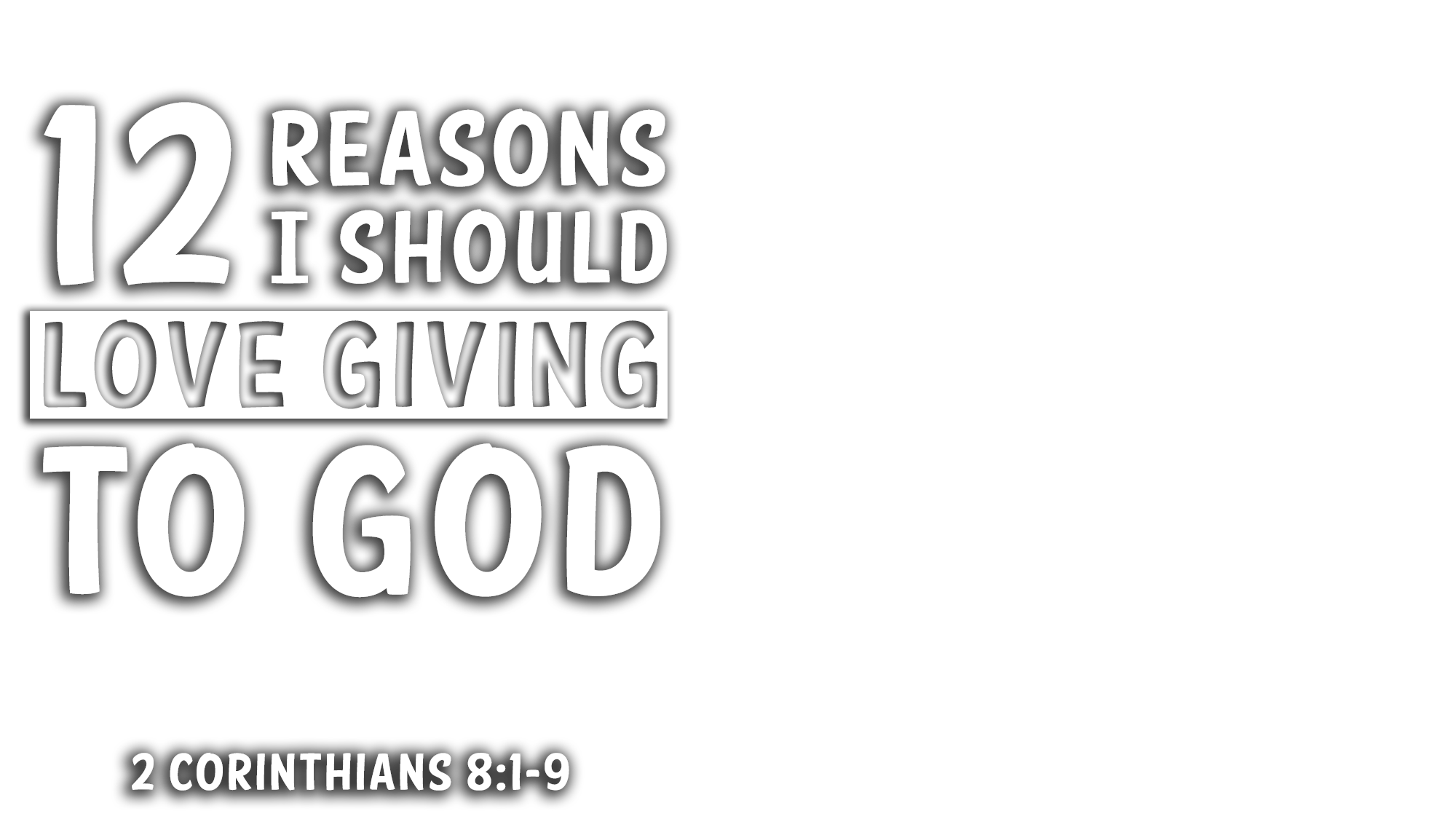 I get to give to God and demonstrate my love for Him (2 Cor. 8:8, 24; 9:15)
I get to obey His commands (1 Cor. 16:1-2; 2 Cor. 9:7; John 14:15)
I get to worship Him (Heb. 11:4; Gen. 22:2, 5, 13; Matt. 2:2, 11; 1 Cor. 16:1-2)
I get to be pleasing to God (Phil. 4:18; Heb. 13:16)
I get to think about it in advance (2 Cor. 9:7)
I get to imitate my God (John 3:16; 1 John 4:9-10; 2 Cor. 9:15)
I get to imitate my Savior (2 Cor. 8:8-9; Gal. 1:4; 2:20; Tit. 2:14)
I get to be part of the work of God (Phil. 4:15-17; 2 Cor. 8:4; 9:12) 
I get to join in fellowship with my brethren (Acts 2:42; 2 Cor. 8:4) 
I get to be blessed, happy and loved by God (Acts 20:35; 2 Cor. 9:7)
I get to reap what I sow (2 Cor. 9:6-10; Prov. 11:25; Phil. 4:18-19)
I get to invest in my eternal home in heaven (Matt. 6:19-21)
Believe Jesus is the Son of God – John 8:24
Repent of your sins and turn toward God – 2 Peter 3:9
Confess your faith in Jesus Christ – Romans 10:10
Be immersed into Christ – Acts 22:16
God will forgive all of your sins – Acts 2:38
God will add you to His church – Acts 2:47
God will enroll you in heaven – Hebrews 12:23
Give yourself as a living sacrifice every day – Romans 12:1